Gender Responsive Planning, Implementation, Monitoring and Evaluation
SESSION 04
(Insert Name and Organisation of the Presenter)
[insert date, month, year | time, time zone]
[Speaker Notes: Suggested time for the presentation: 30 minutes
More information: UN Women Training Manual on Gender and Climate Change Resilience (Pages 156-171)]
1
Step 3: Gender-Responsive Planning, Project Preparation and Design
Gender-Responsive Planning, Project Preparation and Design
Checklist Gender-Responsive Project Preparation

What is the current situation of men and women in the sector of your planned intervention?
Will the proposed project contribute to existing inequalities among men and women?
Does the proposed project break down or challenge existing inequalities among men and women?
Will the proposed project change the perceptions or stereotypes about men and women and their roles in any way?
What options should be considered to strengthen a gender perspective?
Will the proposed project contribute to women’s empowerment? 
If not, is there a place for an allied intervention that will contribute to empowerment, so as not to reinforce the disparity between men and women?
It is important to ensure that gender analysis and assessment findings are  visible in project plans
The project formulation process should logically follow a way of addressing the identified problem by 
Defining the project goals and objectives
Outcome-linked activities
Budgets
Gender-Responsive Assessment Scale (GRAS)
Provides criteria for assessing levels of gender-responsiveness
Used as a complementary tool to the gender analysis tool
The scale helps design gender-responsive projects
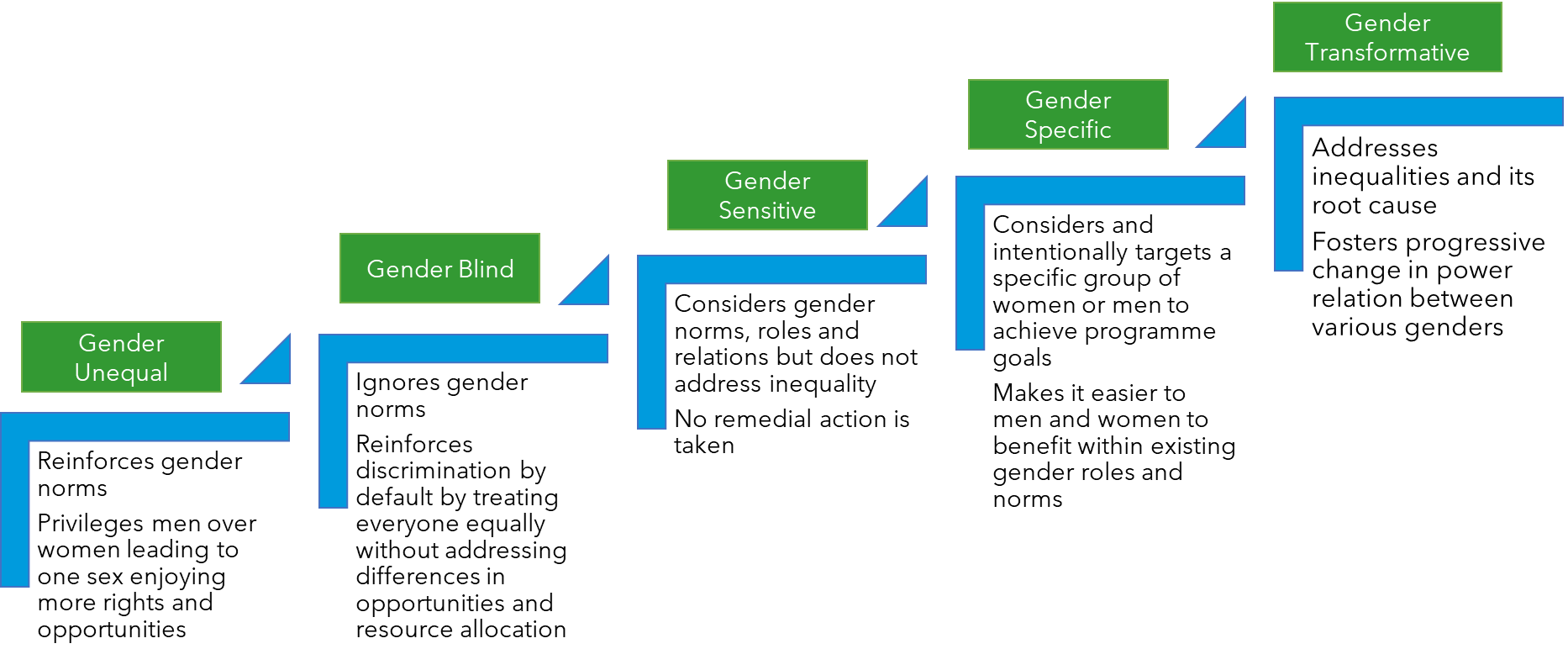 Causes, Consequences and Solutions (CCS) Framework
Adapted version of the problem-solution tree development 
Can be a very useful tool in development sector-specific gender-responsive adaptation and disaster risk reduction projects
Follows a seven step process for project designing
Step 1: Identification of the core gender (or gender inequality) problem (s) that the project needs to address
Step 2: Draw a problem tree to trace the possible causes 
Step 3: The problem tree should visualize the information
Step 4: Convert the problem tree into positive action
Step 5: Define the expected outcomes and impacts; and 
Step 6: Identify strategies and activities 
Step 7: Identify who will be the person or institution responsible for action
2
Step 4: Gender-Aware Implementation Process
Gender-Aware Implementation
Maintain partnerships will all stakeholders to ensure ownership
Involve men, women, LGBTIQ+ persons across the board
Proper communication and knowledge transfer
Stakeholder Analysis
Meaningful Participation
People’s Institution Development
Community-based Planning
Innovative Communication
Trainings and Capacity building
The implementation or execution phase of a project is usually 
the longest and most important in terms of gender integration
The most well-designed gender-responsive projects could not deliver the desired results if
implementation processes are not gender-aware
Three key steps for gender-aware implementation
Stakeholder Analysis
A stakeholder is 
any individual, group, or institution 
that has a vested interest in the project area 
and/or who potentially will be affected by project activities 
and has something to gain or lose 
if conditions change or stay the same
Identify stakeholders by asking “Who is most dependent on the resources at stake (women or men)?” 
Learn about each stakeholder group in as much depth by asking additional questions
Analyse the stakeholders and finalise strategies to engage them
Low                  INFLUENCE                  High
Low                            INTEREST                           High
Mapping women and other groups participation in existing decision making processes
Identify barriers to participation of  women and vulnerable groups
Meaningful Participation and People Institutional Development
Support women's participation at local level- within existing systems
Promote and strengthen women-only groups and organisations
Participation is community involvement at all levels of the project
But it should not be limited to ‘consensus building’- its more of a two-way process of ‘co-learning and co-management’
Supporting existing women's groups and encouraging the formation of new ones also help women gain access to decision making
Strategies for Women’s Meaningful Participation
Ensure inclusion of all vulnerable sections in the women only groups
However, mere group formation is not enough
It is important to also consult with these groups on all project-related matters
Utilise the women’s groups as a building block for increasing women’s knowledge and leadership skills
Create a cadre of community trainers and extension volunteers
Create a cadre of women leaders
Building capacities of women leaders to enable inclusion of all marginalized women irrespective of their race, caste, class, age, (dis) ability, marital status needs to be ensured
Involving adolescent girls and young women are especially important for futuristic thinking and technology adaptiveness
Engendering Community-based Planning
Women should be part of the assessment and plan facilitation team
This should be at the organizational as well as community level 
Train community women on the tools and processes as also on facilitation skills
Ensure that the entire facilitation team is trained on gender
To guide the process to bring gender concerns and women’s issues into the forefront
Women should be part of the consultation and planning processes
Ensure that most exercises are conducted separately with women’s groups
Use Moser or Harvard frameworks for gender analysis with both men and women
[Speaker Notes: Undertaking gender analysis with both men and women helps the communities understand the gender concerns in CCDRR and plan for the same]
Participatory Vulnerability Assessment and Adaptation Planning tools
Resource and Hazard Mapping
Seasonal Calendar
Impact Matrix
Risk Quadrant
Adaptive Capacity Scoring
Solutions Prioritization
[Speaker Notes: Pre-select the tools to be shown based on participant profile and time availability]
Communication and Knowledge Sharing Tools
Photo: Mahila Housing SEWA Trust
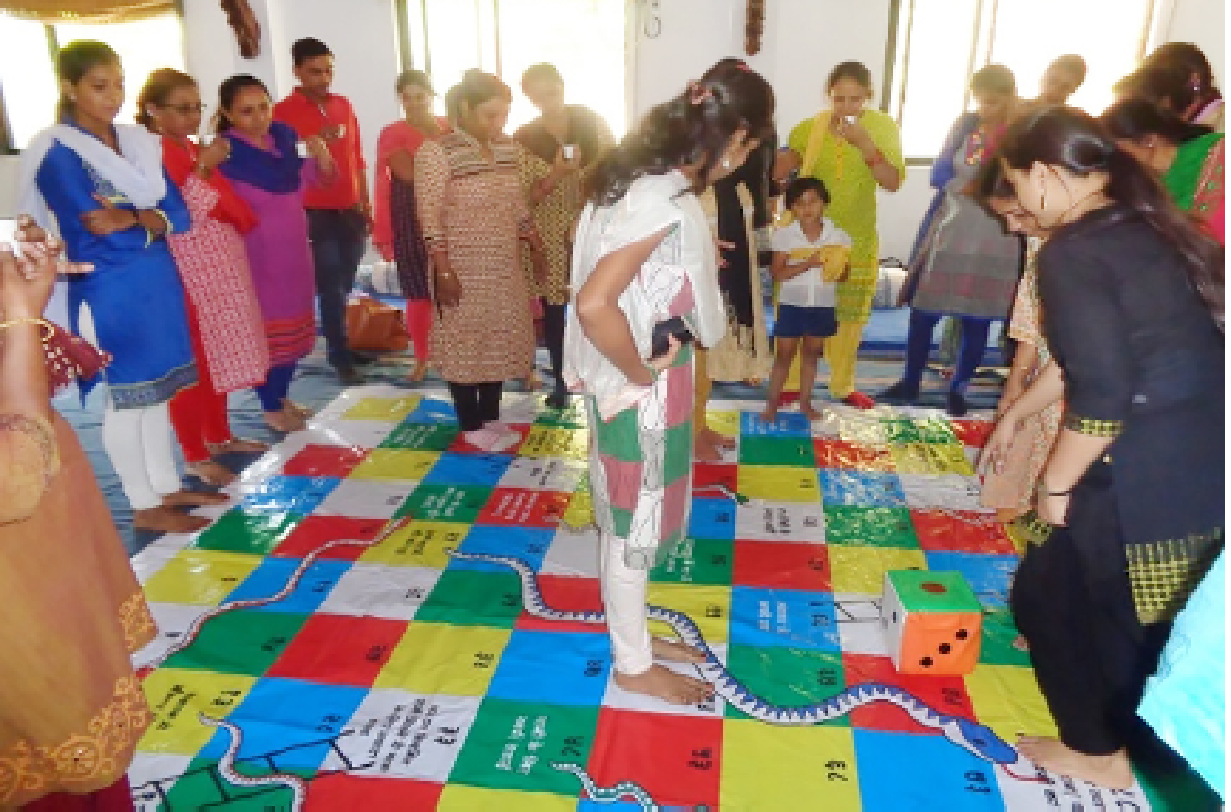 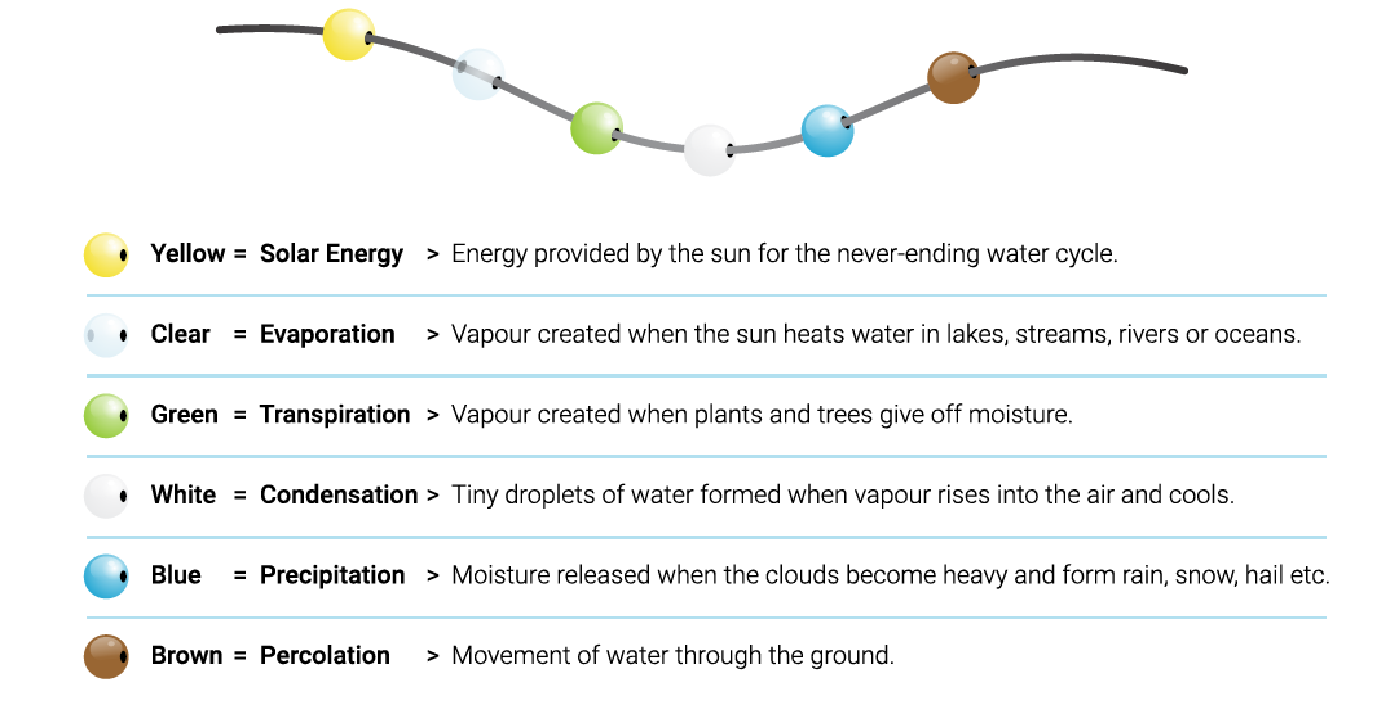 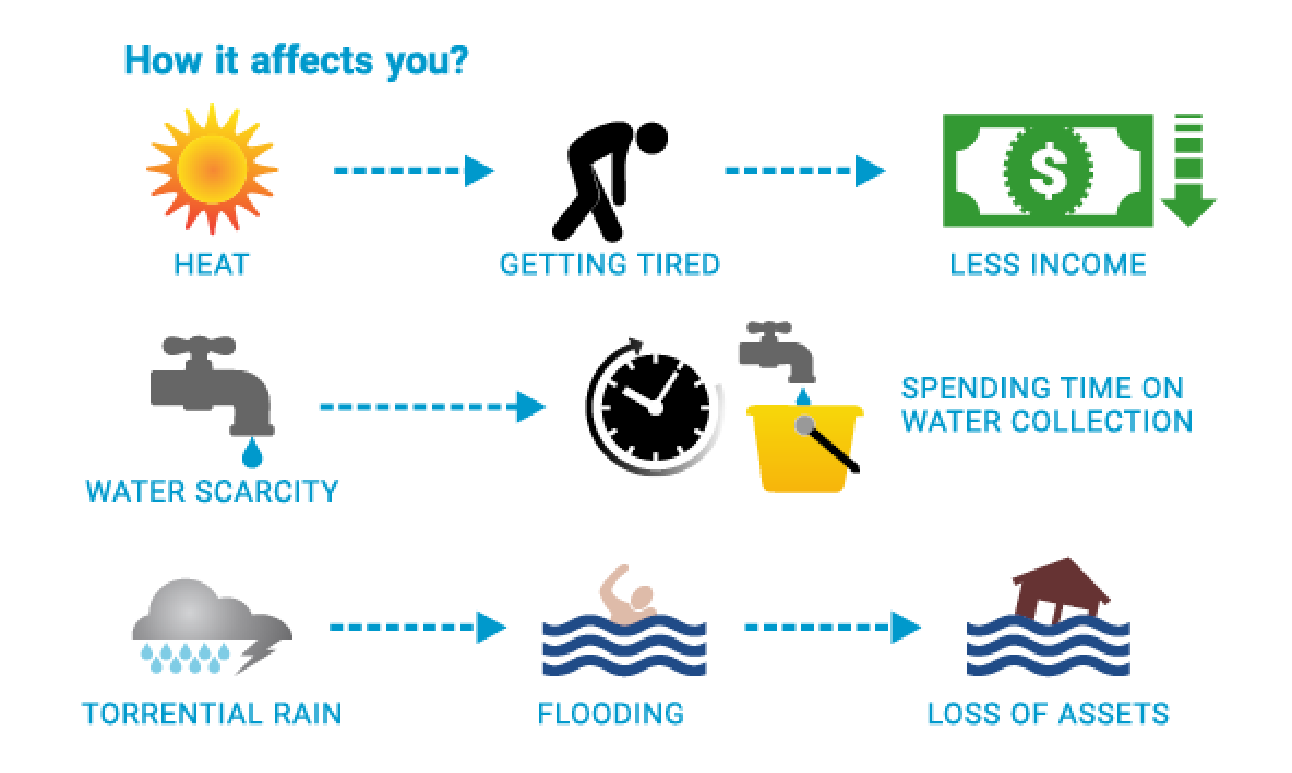 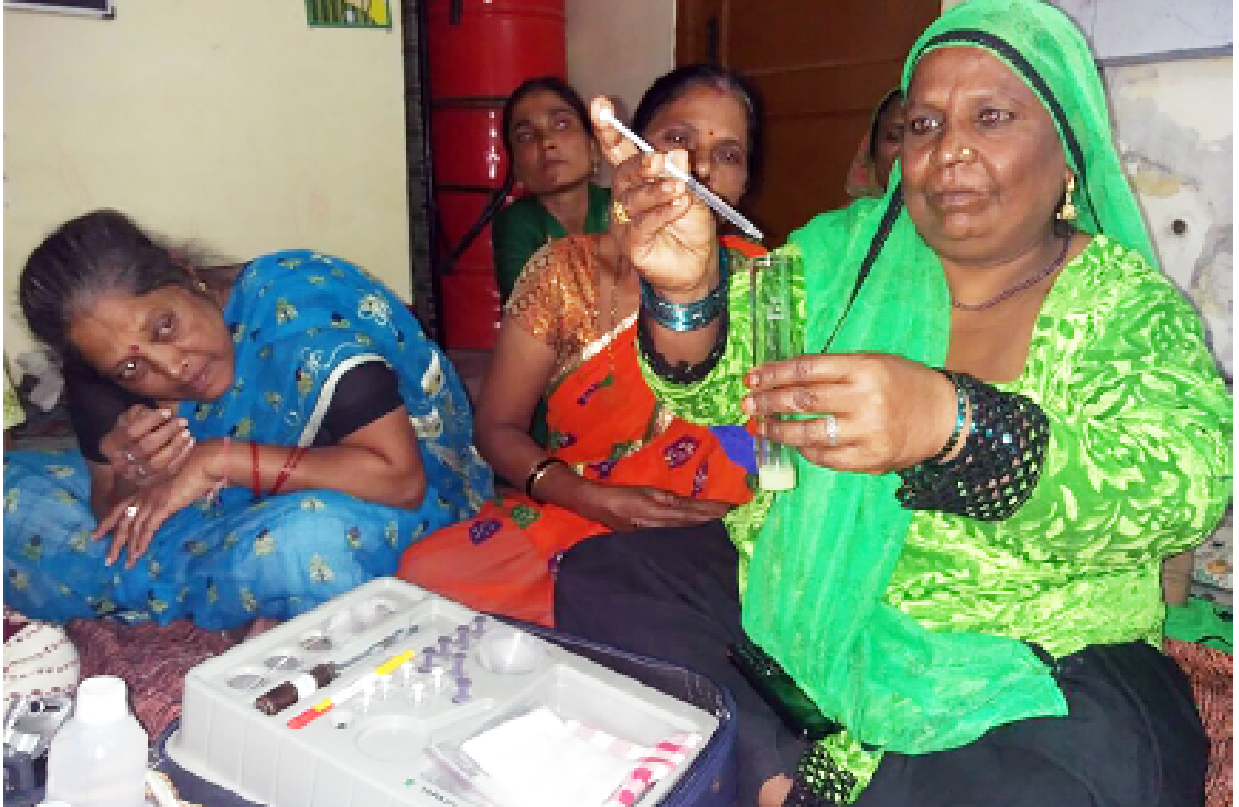 Photo: Mahila Housing SEWA Trust
[Speaker Notes: Source: Mahila Housing Sewa Trust (n.d.)
The pictures are for a visual effect only, do not read the content]
3
Step 5: Gender-Sensitive Monitoring and Evaluation
Gender-Sensitive Monitoring and Evaluation (M&E)
Refers to the review of processes and impacts of climate change programs and projects 
using a gender lens
that will recognize differentiated outcomes for women and men, 
whether planned or not
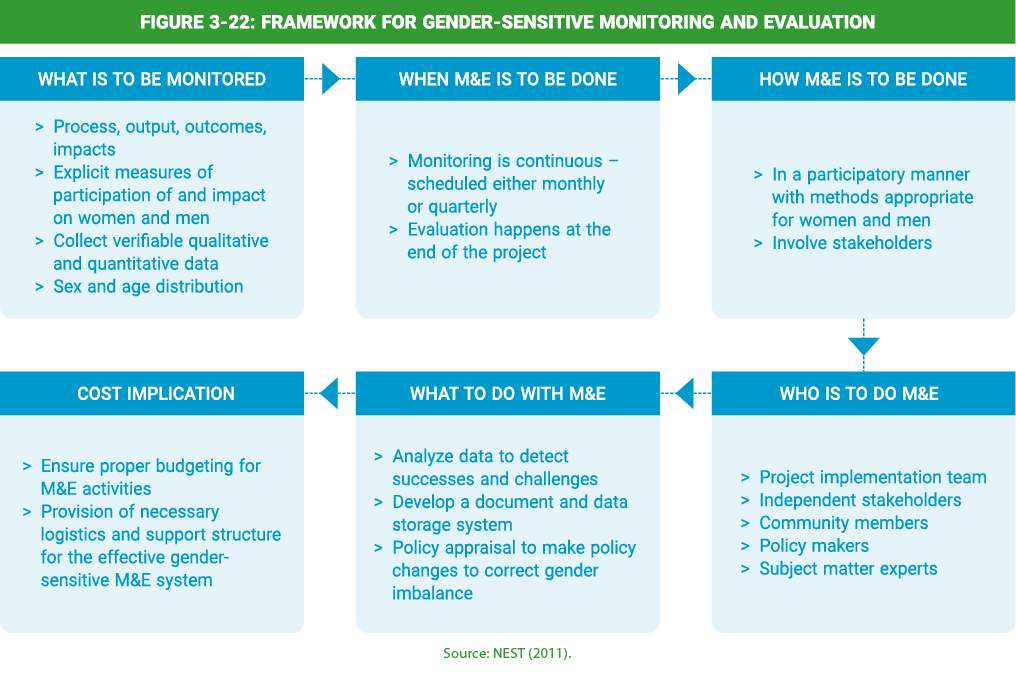 M & E Framework
[Speaker Notes: Source: NEST (2011)]
Gender-aware Indicators
Examples of Sex-Disaggregated Indicators for GEF Projects
Tracking sex-disaggregated and gender-aware indicators at all levels of outcomes, outputs, and results are important
Indicators of a gender-integrated approach would also need to reflect the extent to which central or local policies integrate gender perspectives 
Projects should also develop and track unintended negative consequences of gender equality policies and programmes
Gender Monitoring Matrix
[Speaker Notes: CBA is Community-based adaptation project

Source: NEST (2011)]
Insert photo within the green frame
Thank You!
High income poverty and health expenditure
Problem Tree
High burden of Vector-borne diseases on health services
High burden of caring for diseased on women
Consequences
High incidence of vector borne diseases
Problem
Homes store water wherein disease causing mosquitoes grow
Individuals who contract malaria or malaria like ailments do not go to govt healthcare facility
Home store water for more than seven days
Schools, workplaces store water for longer periods
Homes, schools and  workplaces use one or more techniques of mosquito repellant
Immediate Causes
Unreliable supply of piped water obviates the need for water storage (thriving vectors)
People now aware of government healthcare facilities for diagnosis and treatment
Community not involved in the process
No awareness on life cycle of disease carrying mosquitoes
Mosquito repellent devices /techniques are not available/ not well publicized
Underlying Causes
Physical system exists
Govt healthcare facility don’t provide comprehensive treatment
No check on water storage practices
Root Causes
Potable water sources exist
Healthcare facilities do not exist and are not functional
Lack of awareness on what causes exposure to disease carrying mosquitoes
Reduced income poverty and improved quality of life
Impact Goal
Solutions Tree
Reduced Burden of Health Services for Vector-borne diseases
Reduced burden of caring for diseased on women
Outcomes
Reduced incidence of vector borne diseases
Objective(s)
Homes do not store water and so disease causing mosquitoes do not grow
Individuals who contract malaria or malaria like ailments go to govt healthcare facility
Incidentally stored/ collected water in the neighbourhood is emptied once a week
Homes, schools, workplaces change stored water at least once in 7 days
Homes, schools and  workplaces use one or more techniques of mosquito repellant
Outputs
Piped water supply scheme is functional
Assured/ reliable supply of piped water so as to obviate the need for water storage (in which disease carrying mosquitoes might thrive)
Awareness raising activities to popularize govt. healthcare facilities for diagnosis and treatment, so as to ensure comprehensive treatment
Community based monitoring systems exist
Awareness raising activities for disruption of life cycle of disease carrying mosquitoes
Mosquito repellent devices /techniques are effective (mosquitoes are not immune)
Activities
Physical system exists
Govt healthcare facility provides comprehensive treatment
Neighbourhood cleanliness drives are thorough
Structural Changes
Potable water sources exist
Healthcare facilities exist and are functional
Awareness raising activities for prevention of exposure to disease carrying mosquitoes
CCS Output format
* You can also define the outputs and outcomes in the form of quantitative and qualitative targets and gender-responsive indicators to get an elaborate M&E framework
Resource and Hazard Mapping
[Speaker Notes: Source: FAO (2013)]
Seasonal Calendar
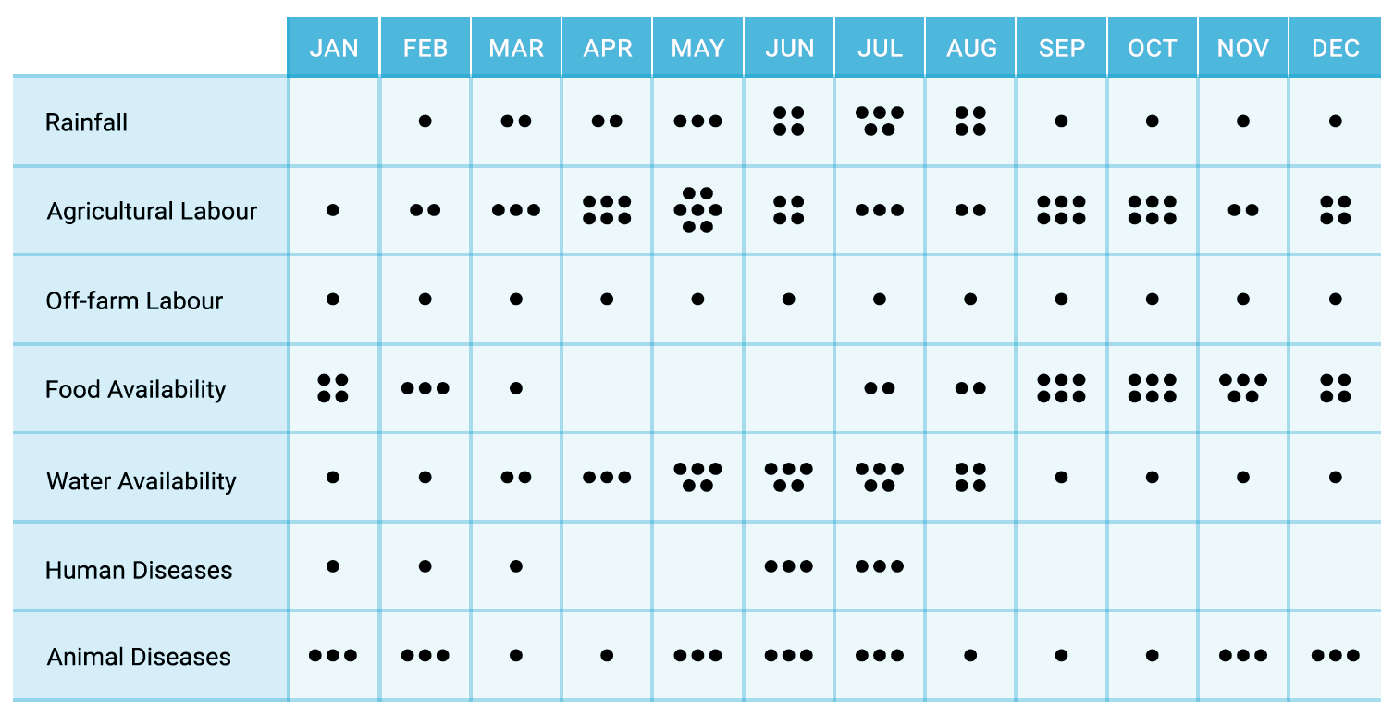 [Speaker Notes: Source: Care International Vietnam (2015)]
Impact Matrix
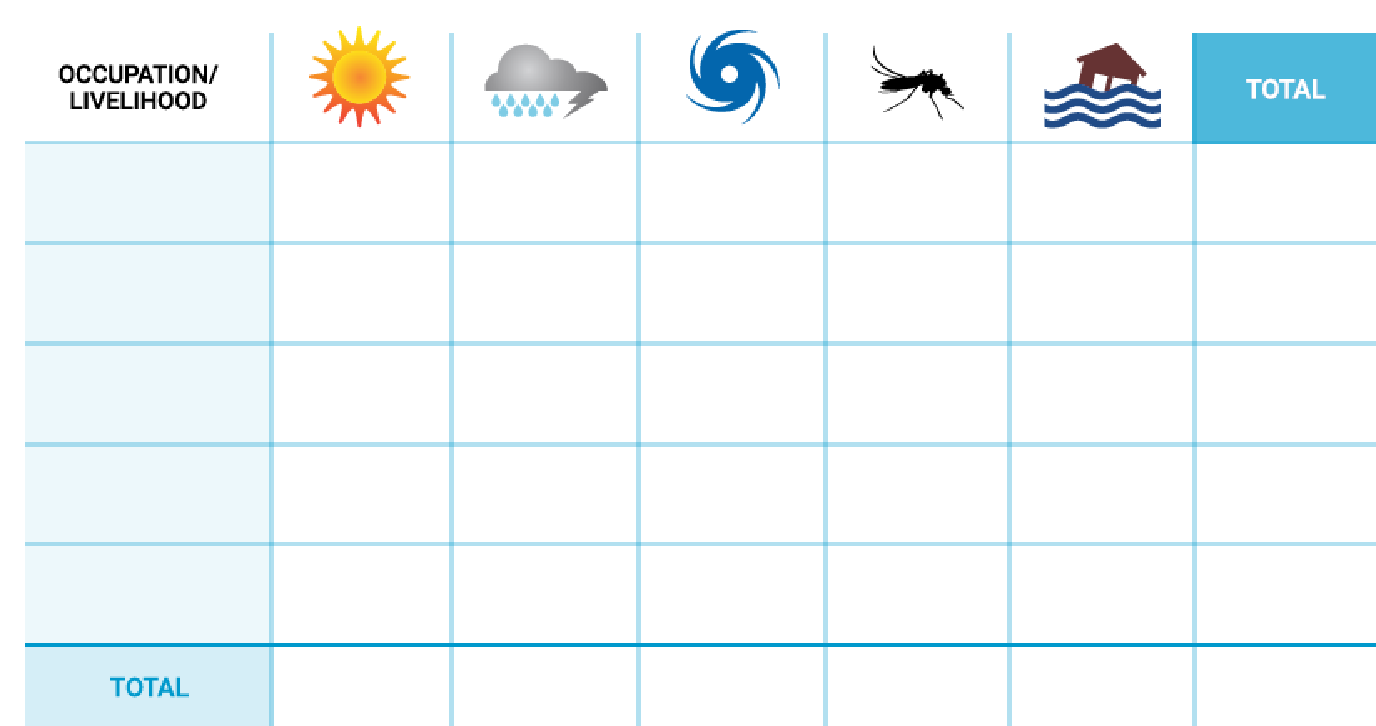 [Speaker Notes: Source: Mahila Housing Sewa Trust (n.d.)]
Risk Quadrant
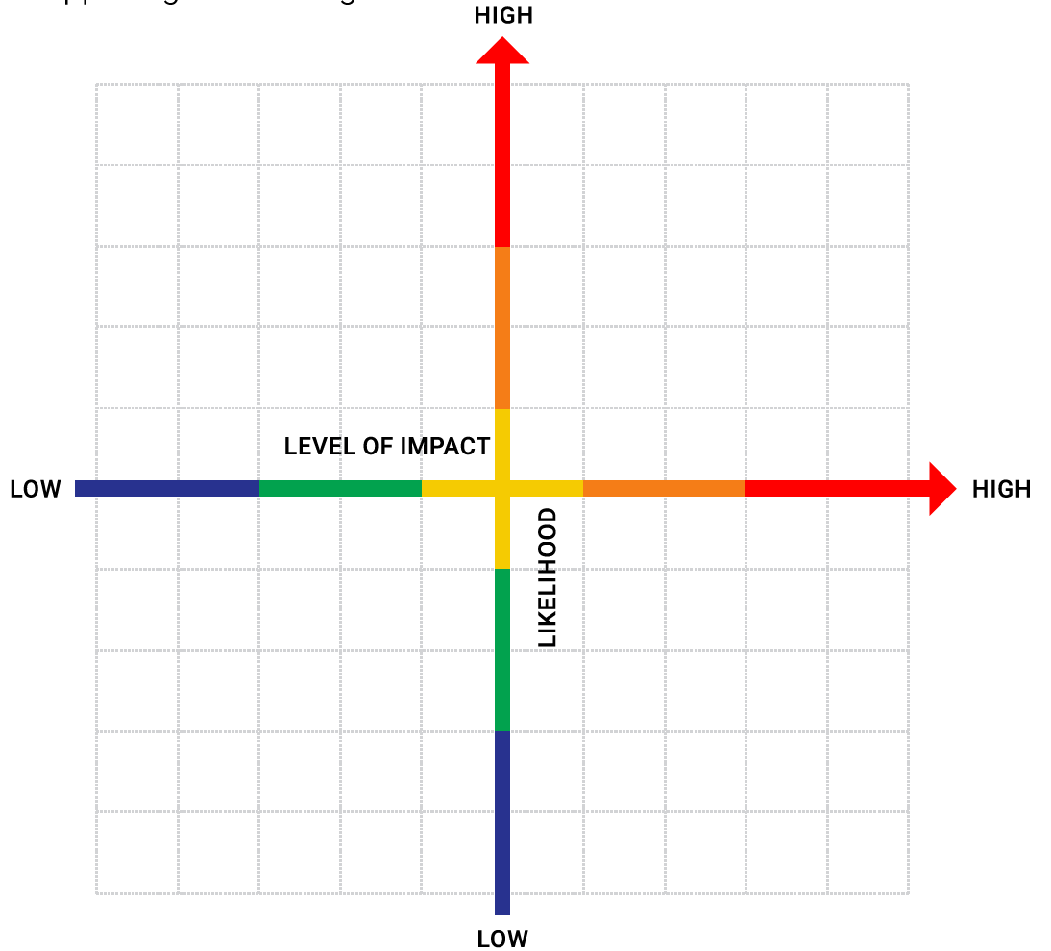 [Speaker Notes: Source: Mahila Housing Sewa Trust (n.d.)]
Adaptive Capacity Scoring
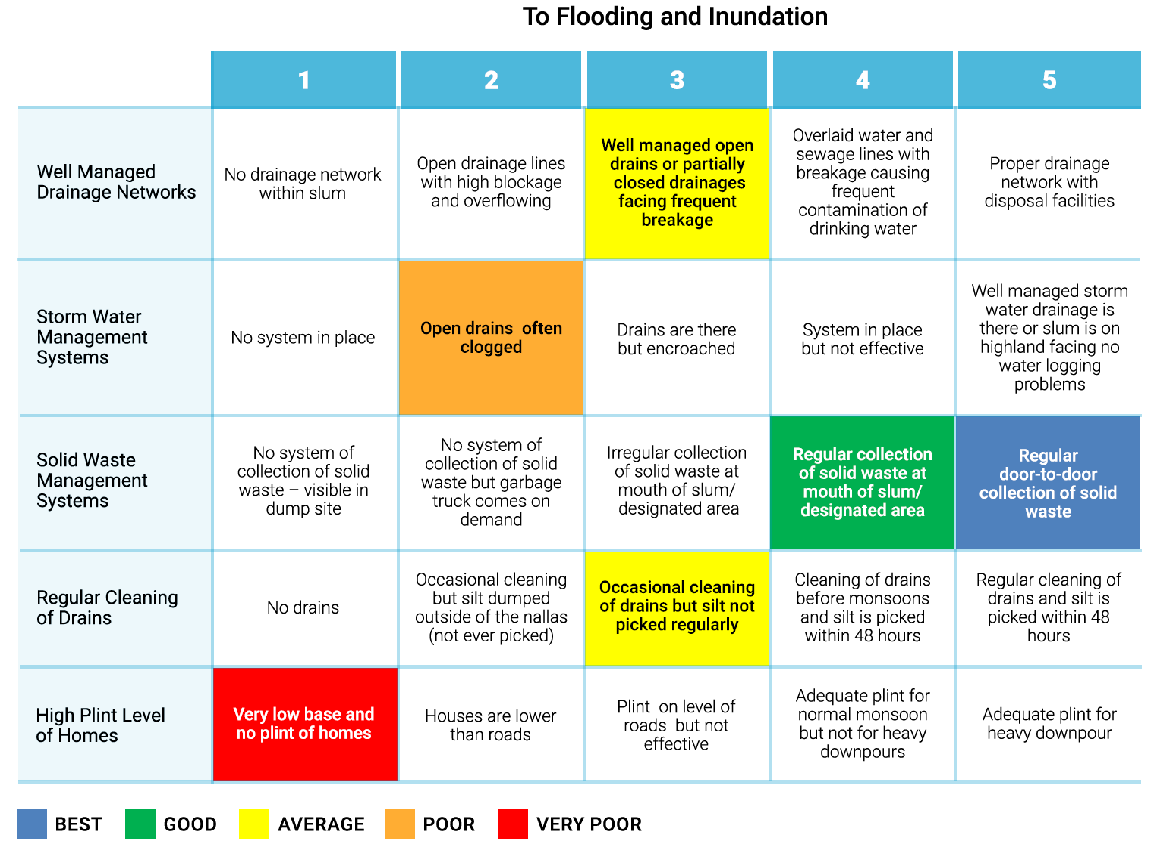 [Speaker Notes: Source: Mahila Housing Sewa Trust (n.d.)
Visual not to be read]
Solutions Prioritization
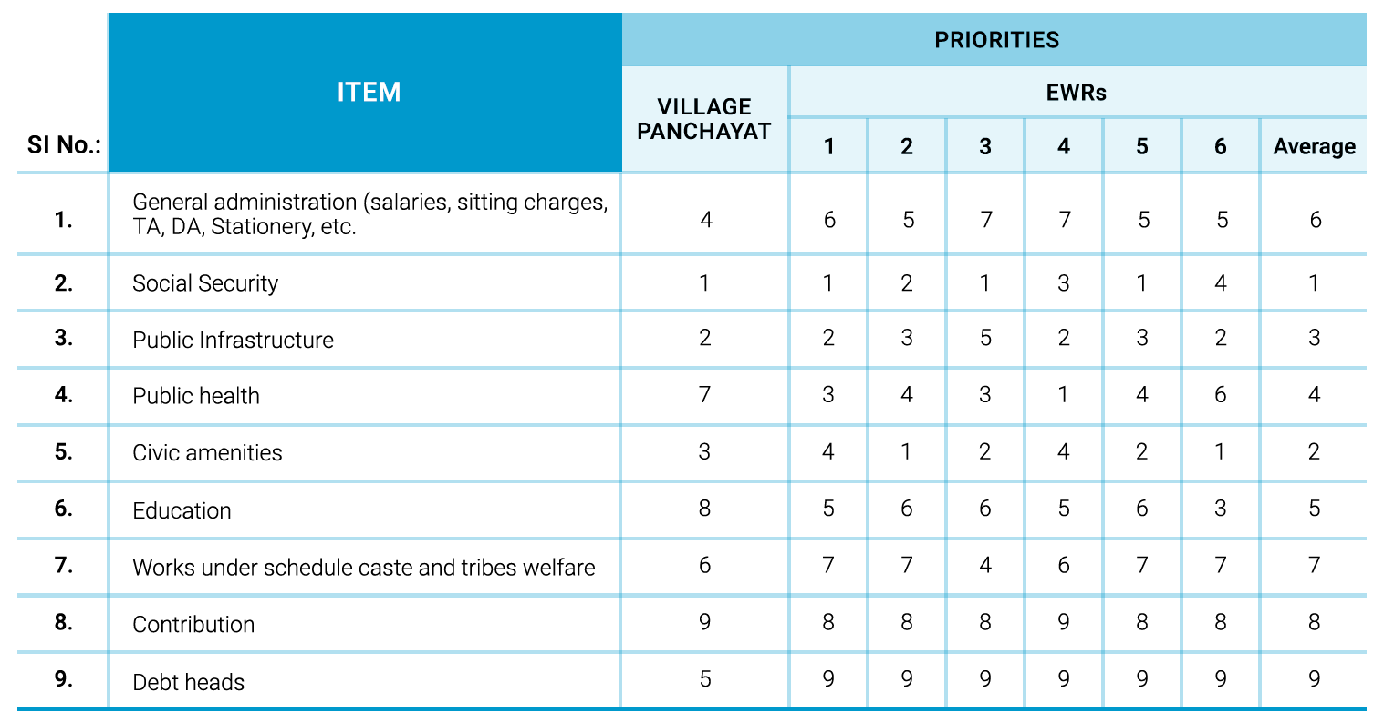 [Speaker Notes: Source: Building budgets from below, Bhat et al (2003)
Visual not to be read]